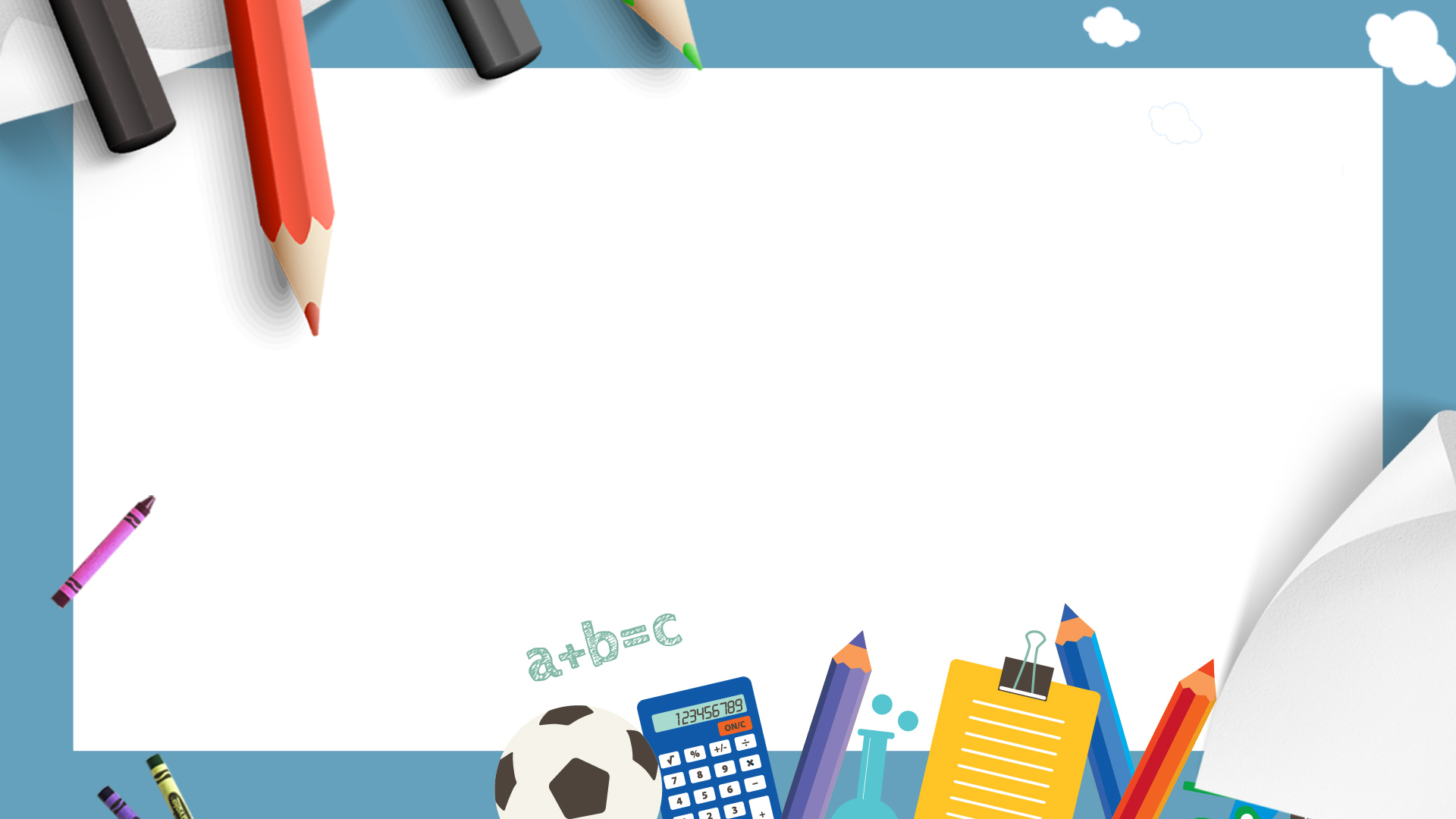 UBND QUẬN LONG BIÊN
TRƯỜNG TIỂU HỌC ÁI MỘ B
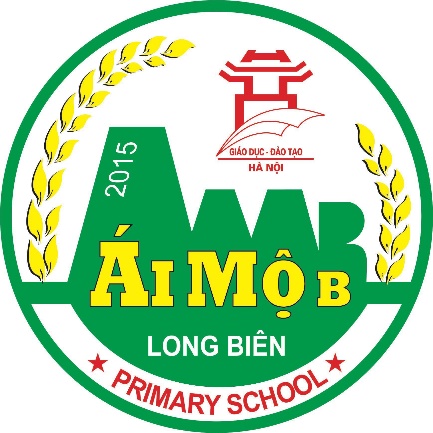 TOÁN 5
ÔN TẬP VÀ BỔ SUNG VỀ GIẢI TOÁN
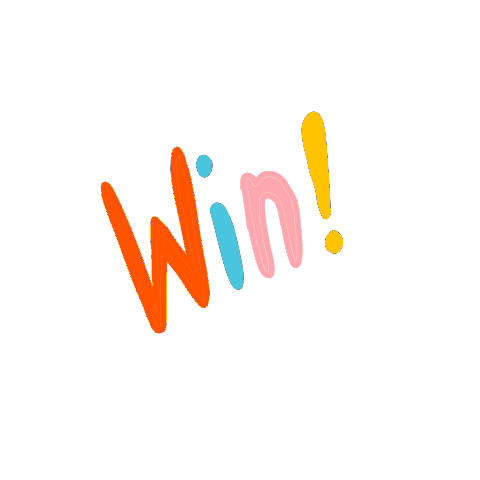 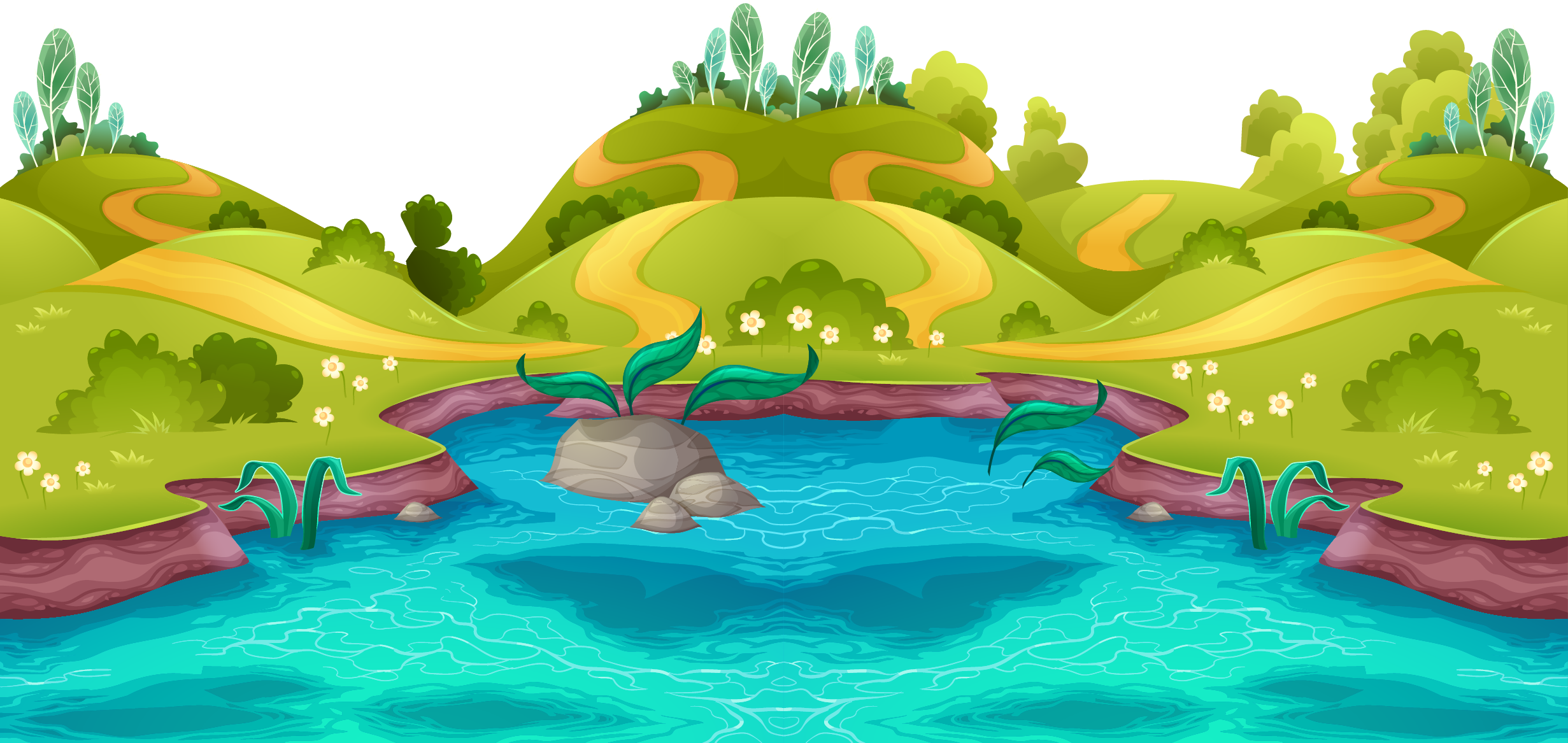 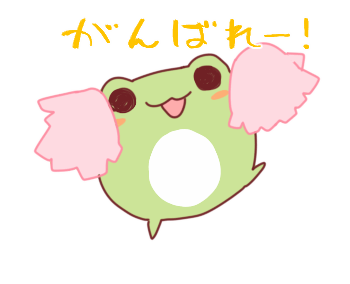 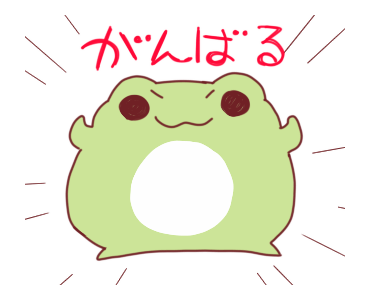 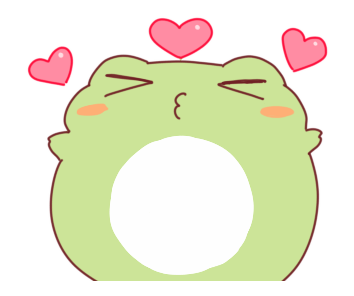 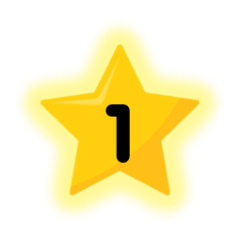 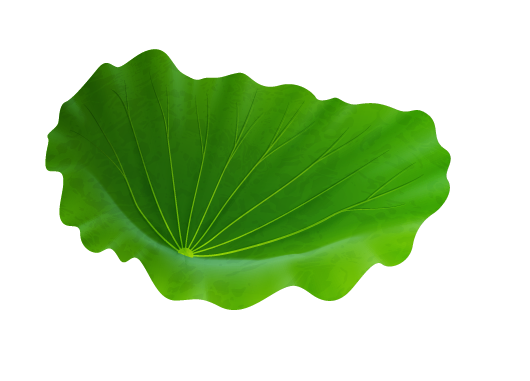 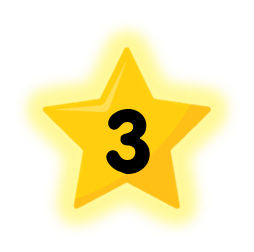 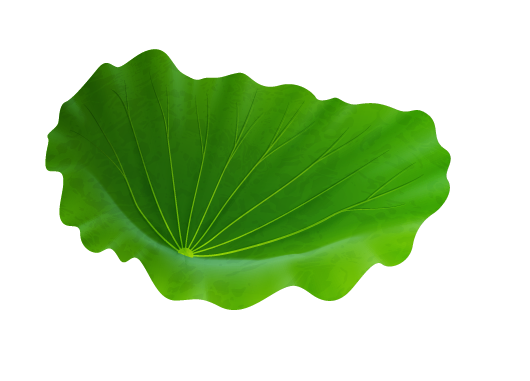 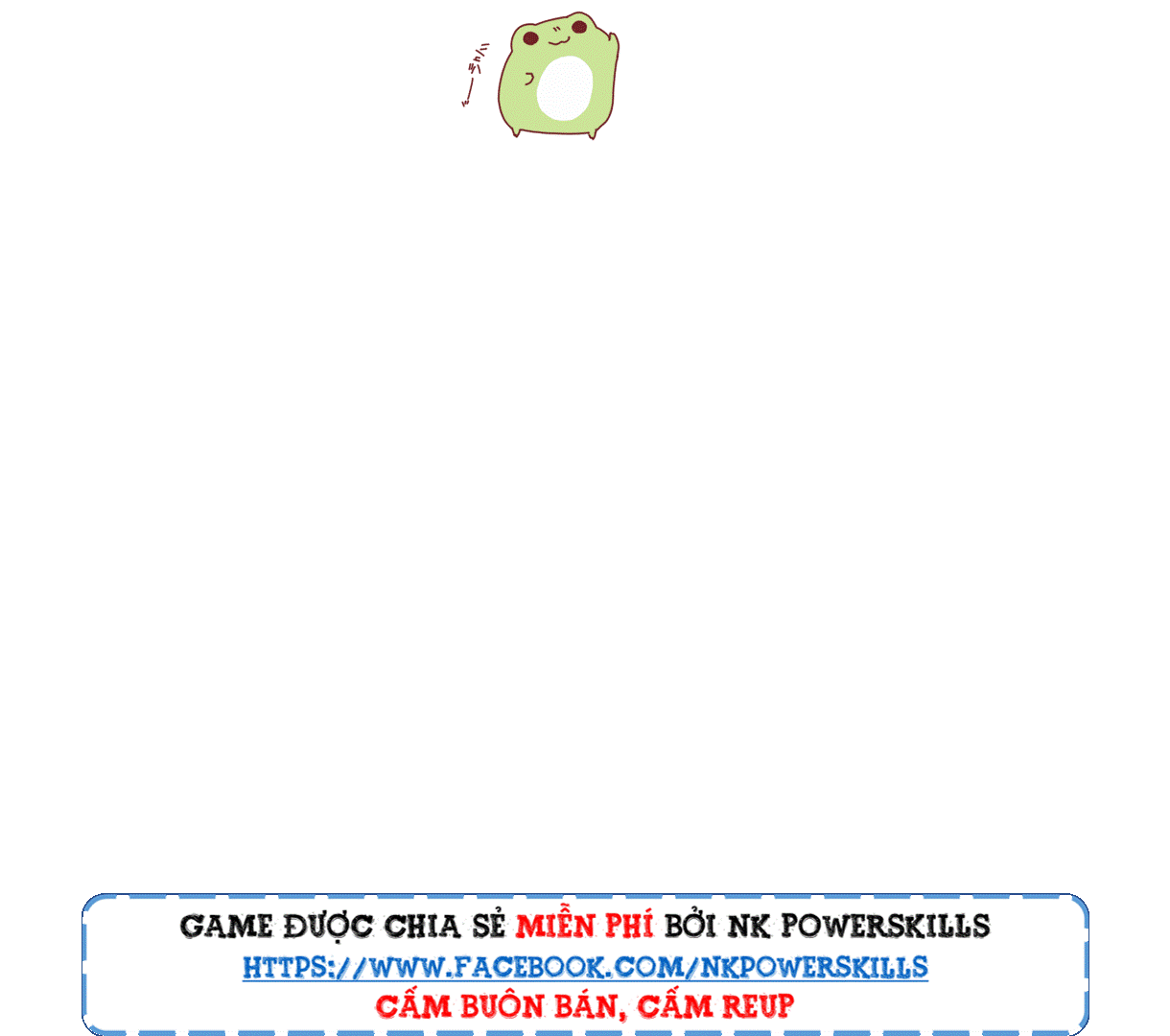 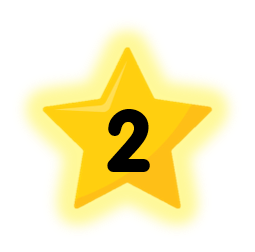 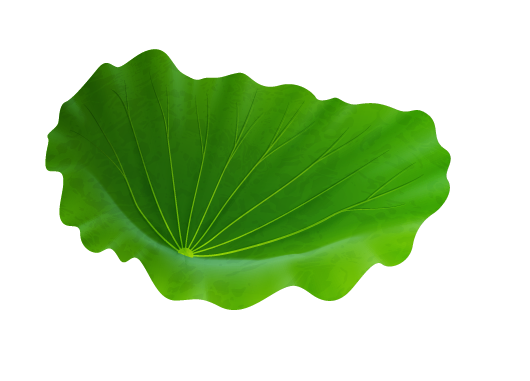 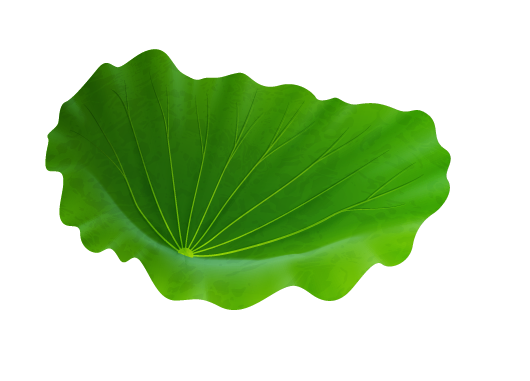 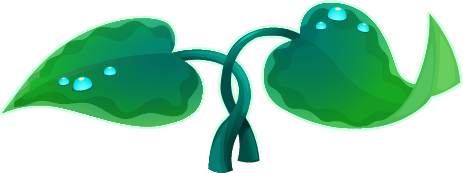 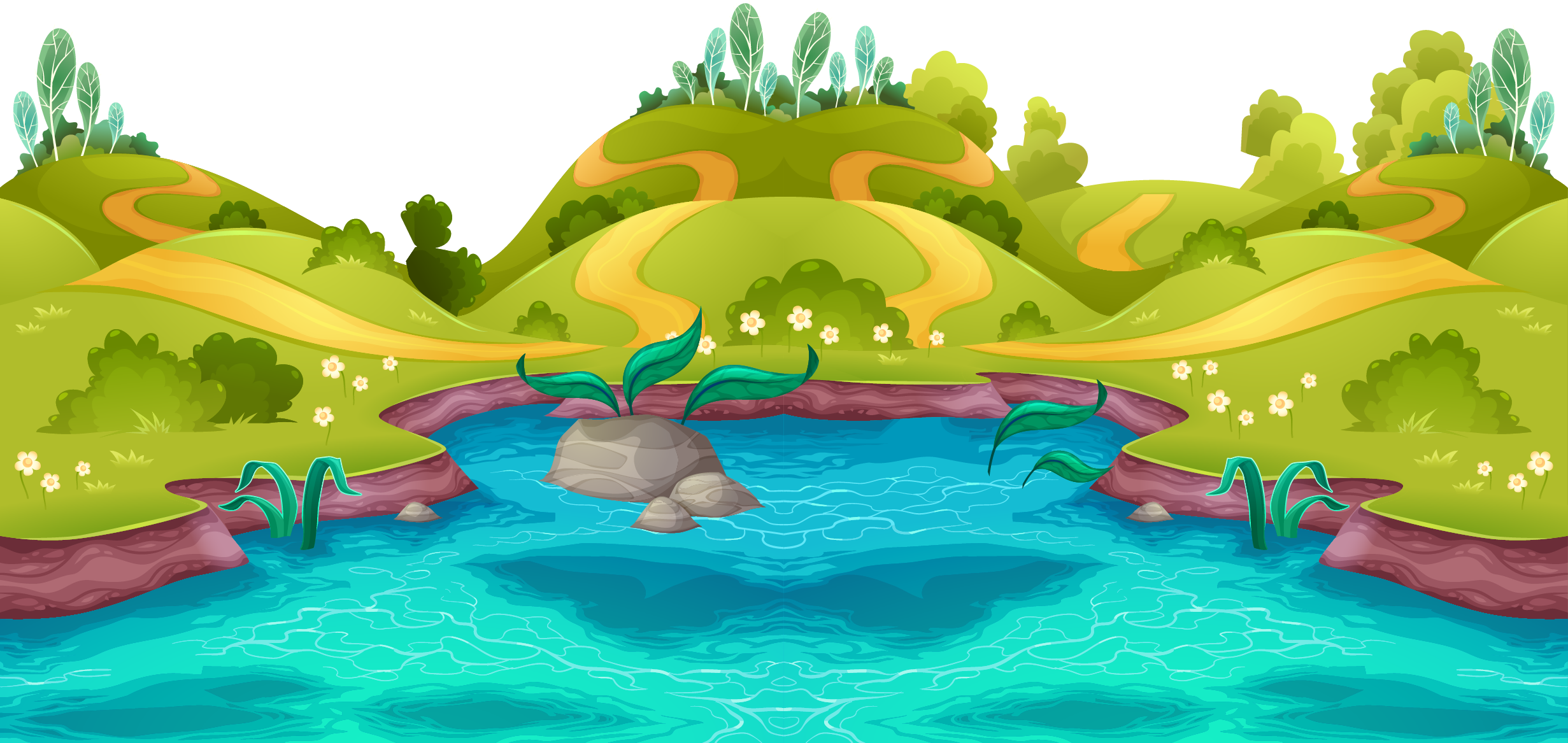 1. Nêu các bước giải bài toán tổng tỉ ?
Tìm tổng số phần bằng nhau
Số bé = tổng : tổng số phần bằng nhau  x số phần
Số lớn = tổng – số bé
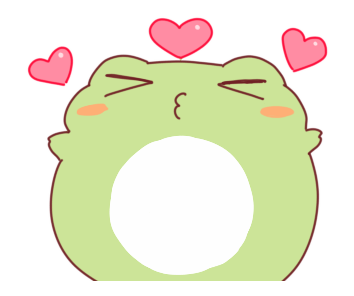 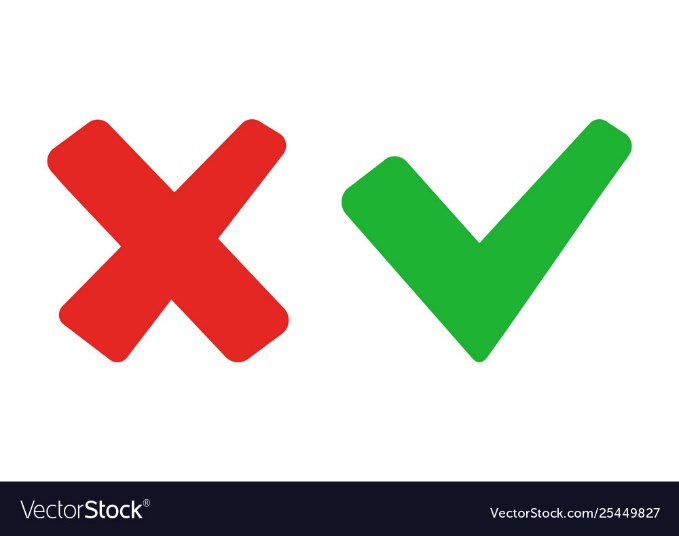 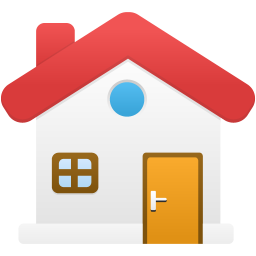 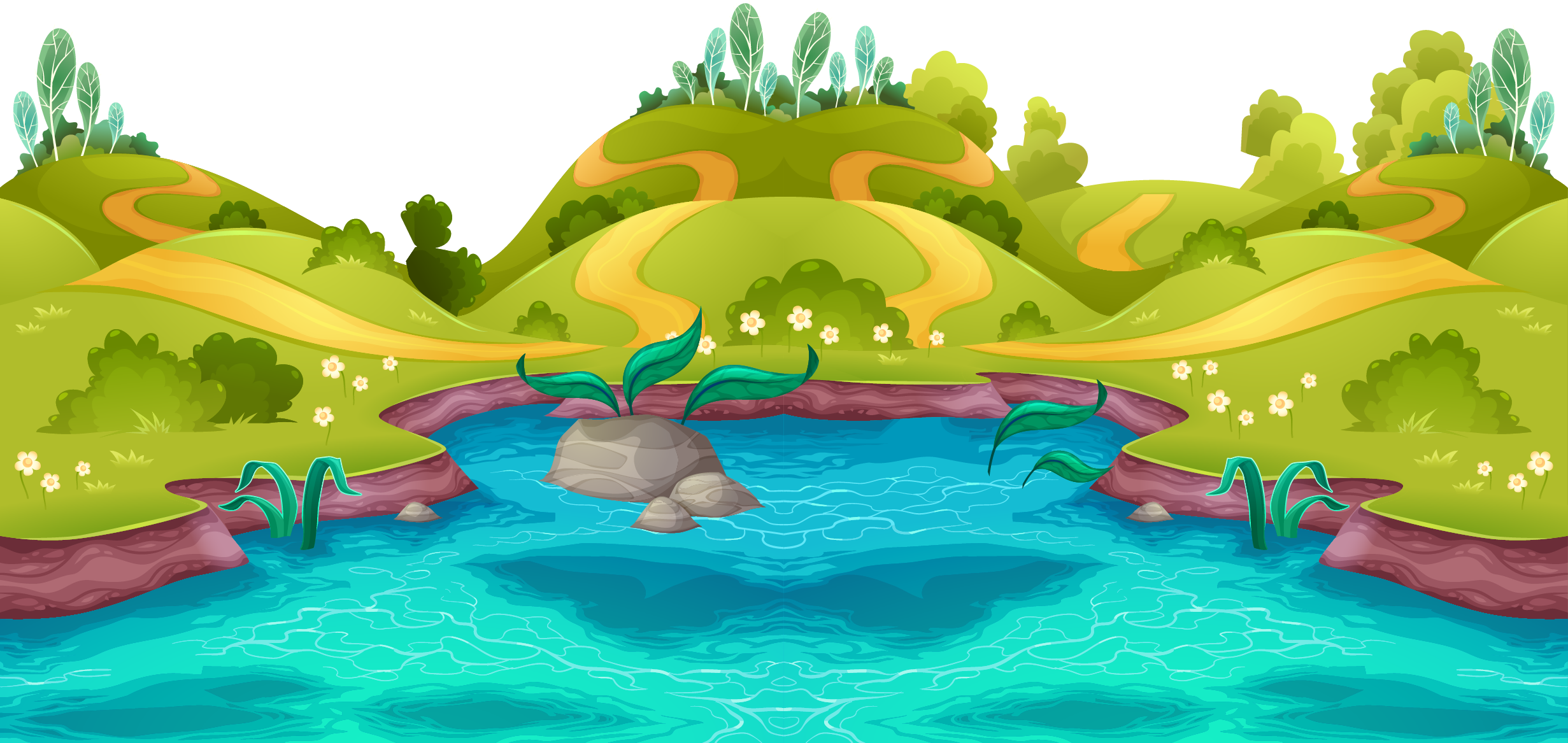 2. Nêu các bước giải bài toán hiệu tỉ ?
Tìm hiệu số phần bằng nhau
Số bé = hiệu : hiệu số phần bằng nhau x số phần
Số lớn = số bé + hiệu
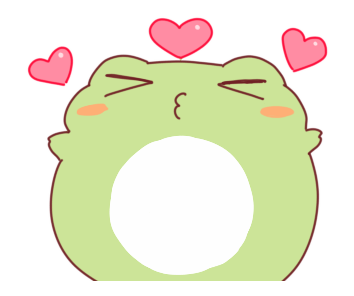 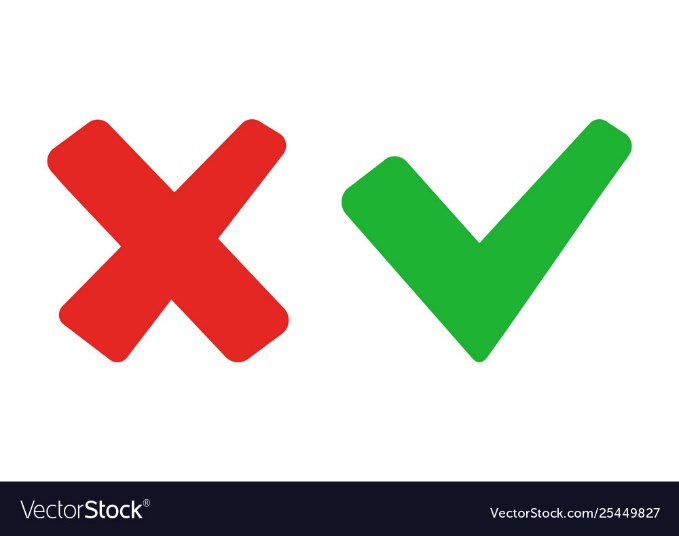 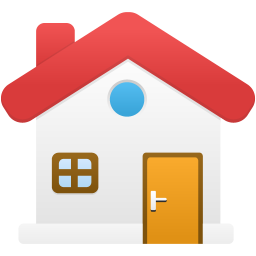 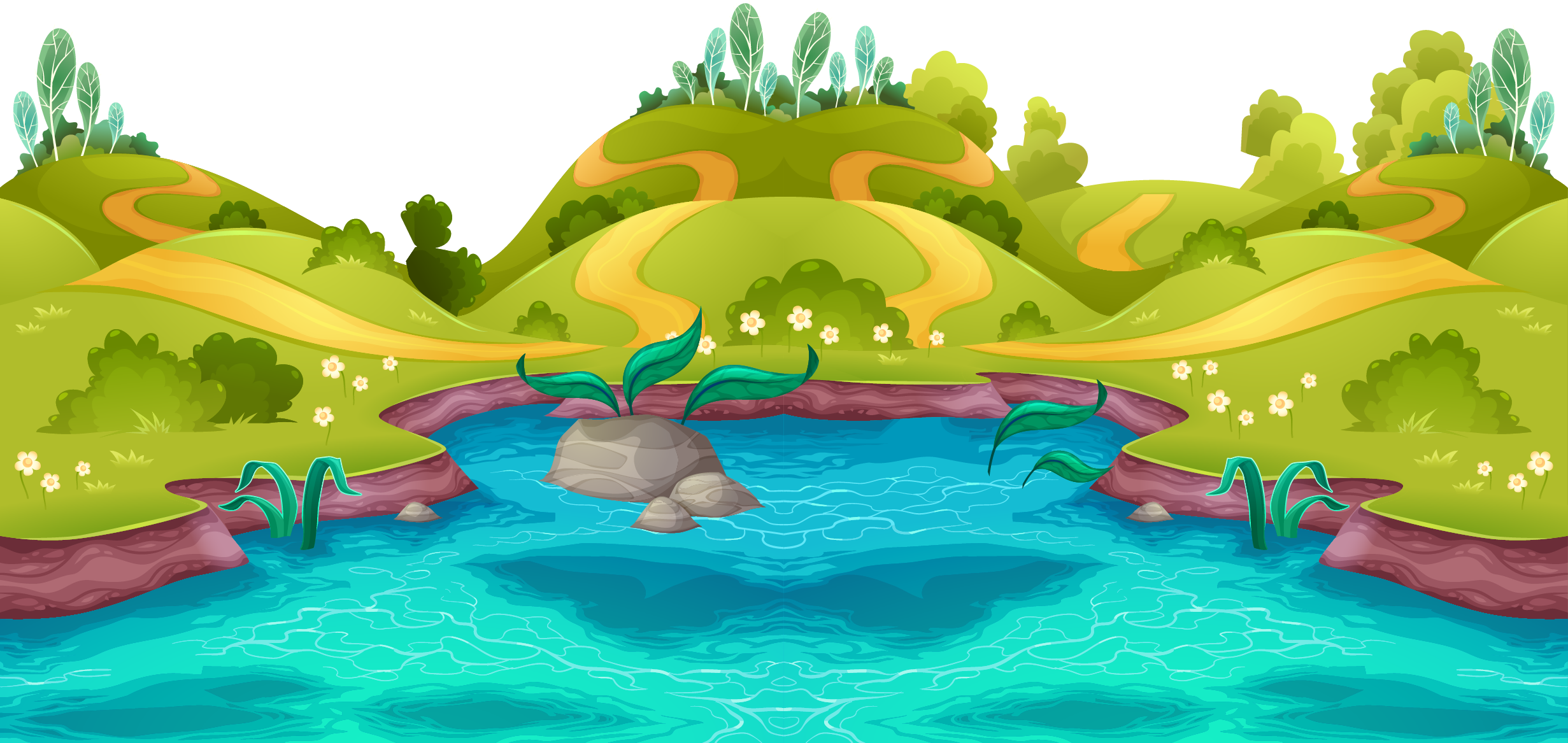 Bài giải
Tổng số phần bằng nhau:
7 + 9 = 16 (phần)
Số bé là:
80 : 16 x 7  = 35
Số lớn là:
80 – 35 = 45
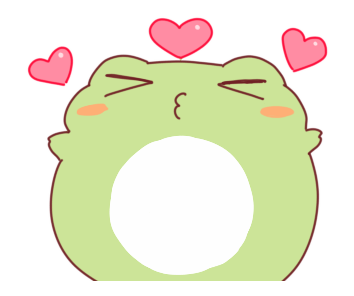 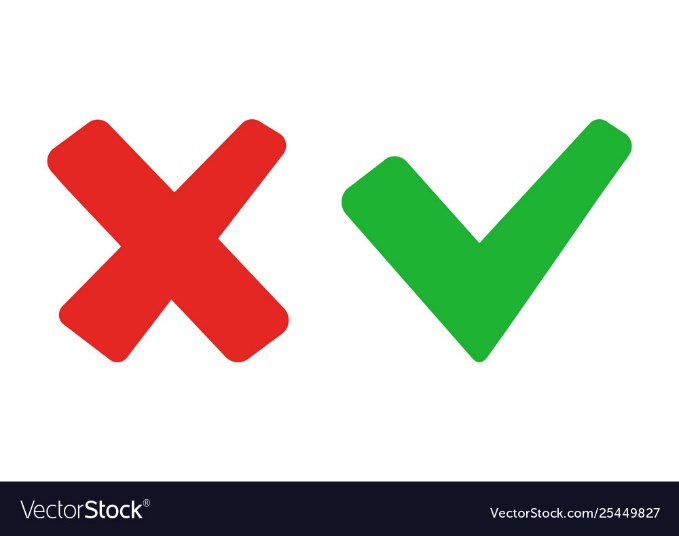 Đáp số: Số bé: 35
	       Số lớn: 45
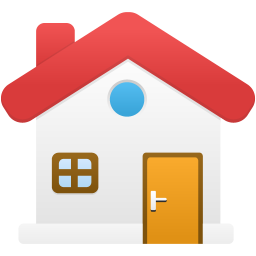 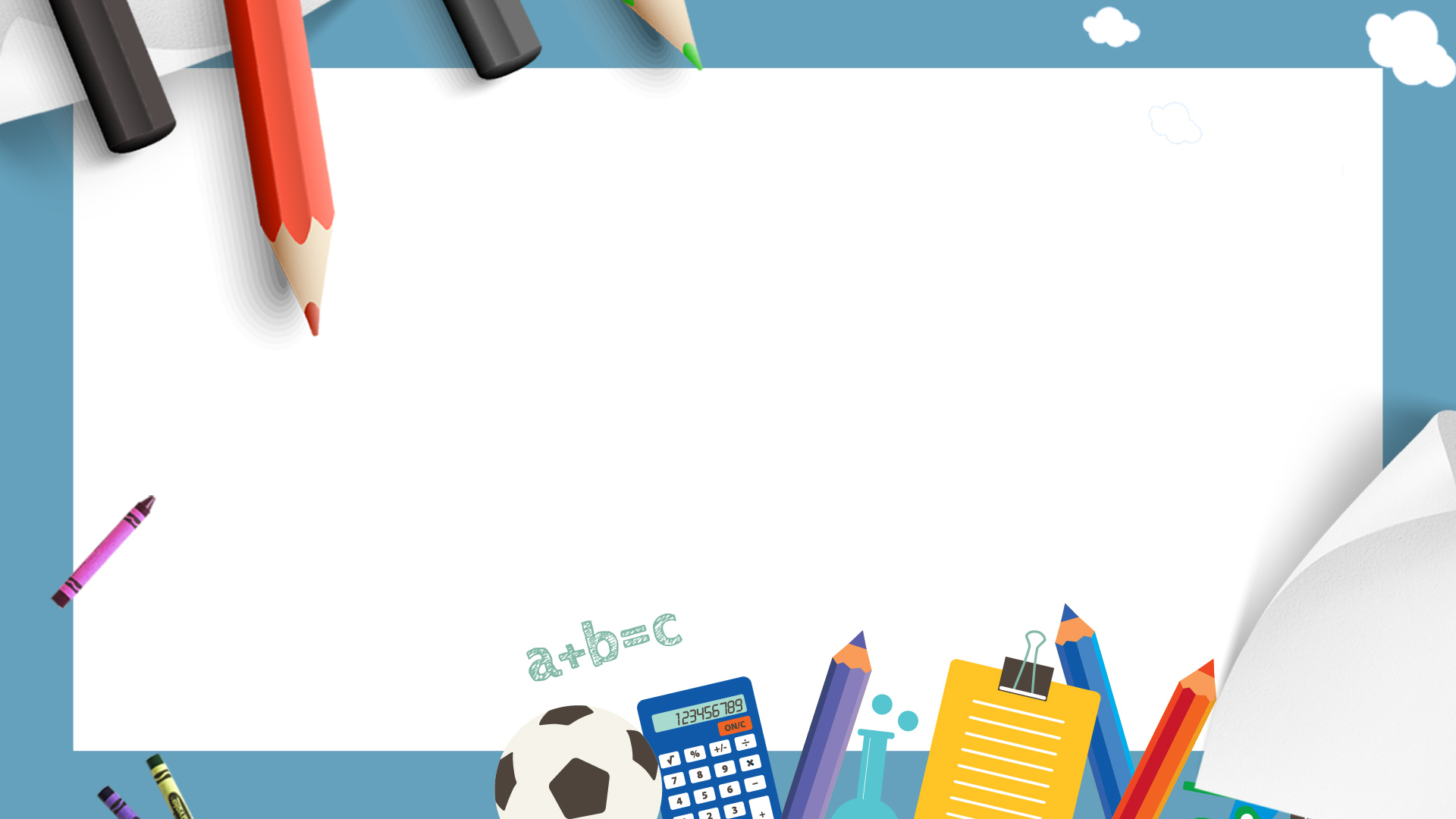 Ôn tập và bổ sung về giải toán
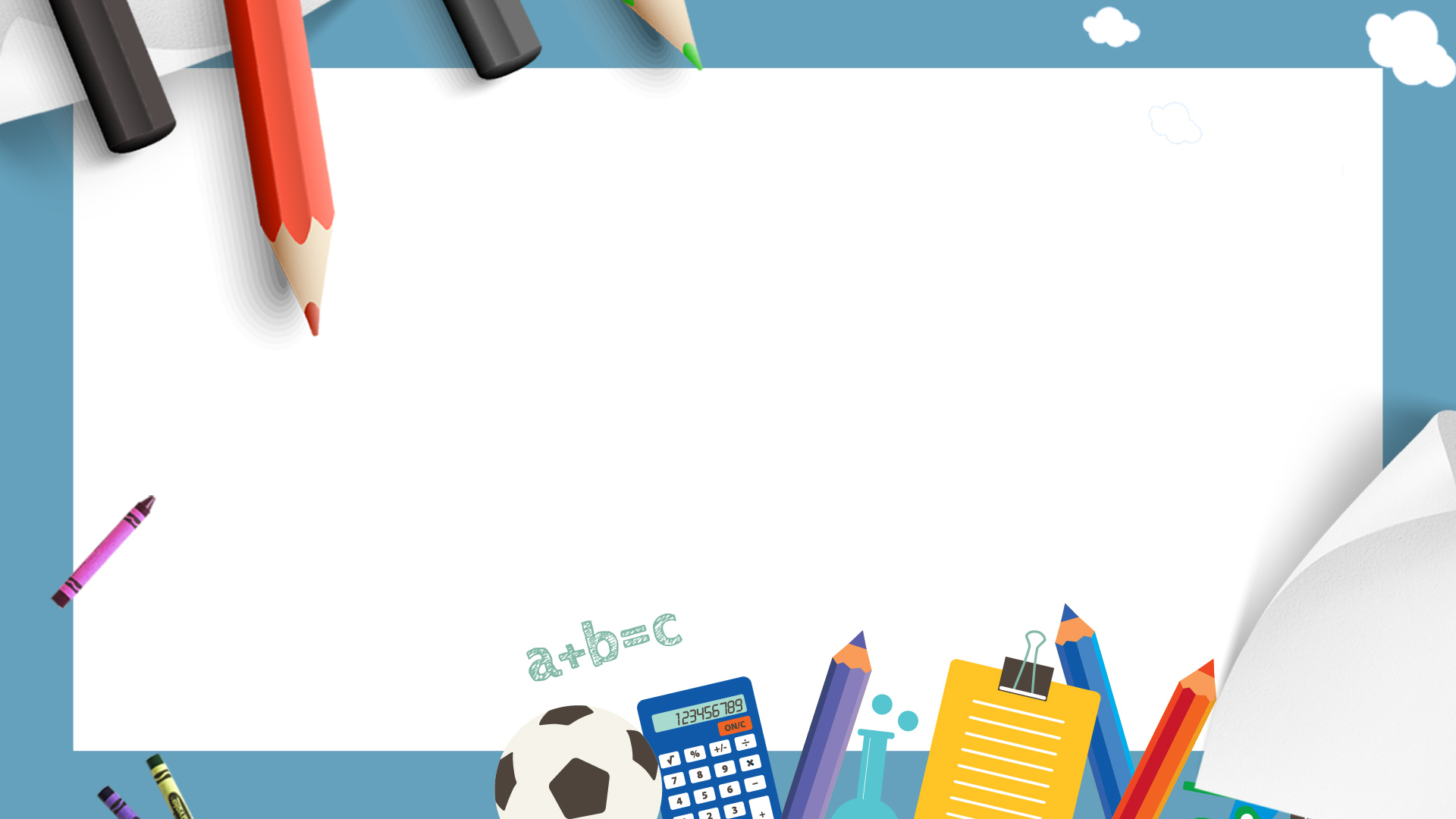 Ví dụ: Một người đi bộ trung bình mỗi giờ đi được 4km.
    Bảng dưới đây cho biết quãng đường đi được của người đi bộ trong 1giờ, 2 giờ, 3 giờ:
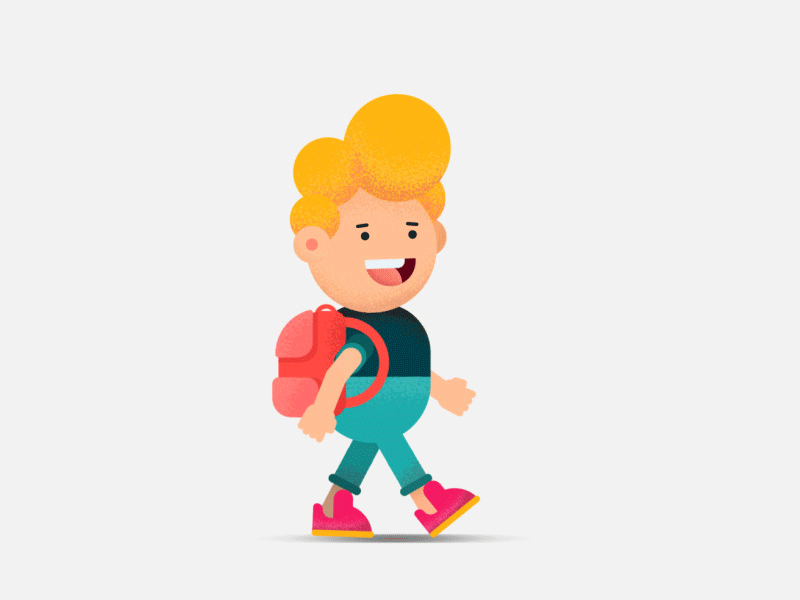 Nhận xét: Khi thời gian gấp lên bao nhiêu lần thì quãng đường đi được cũng gấp lên bấy nhiêu lần.
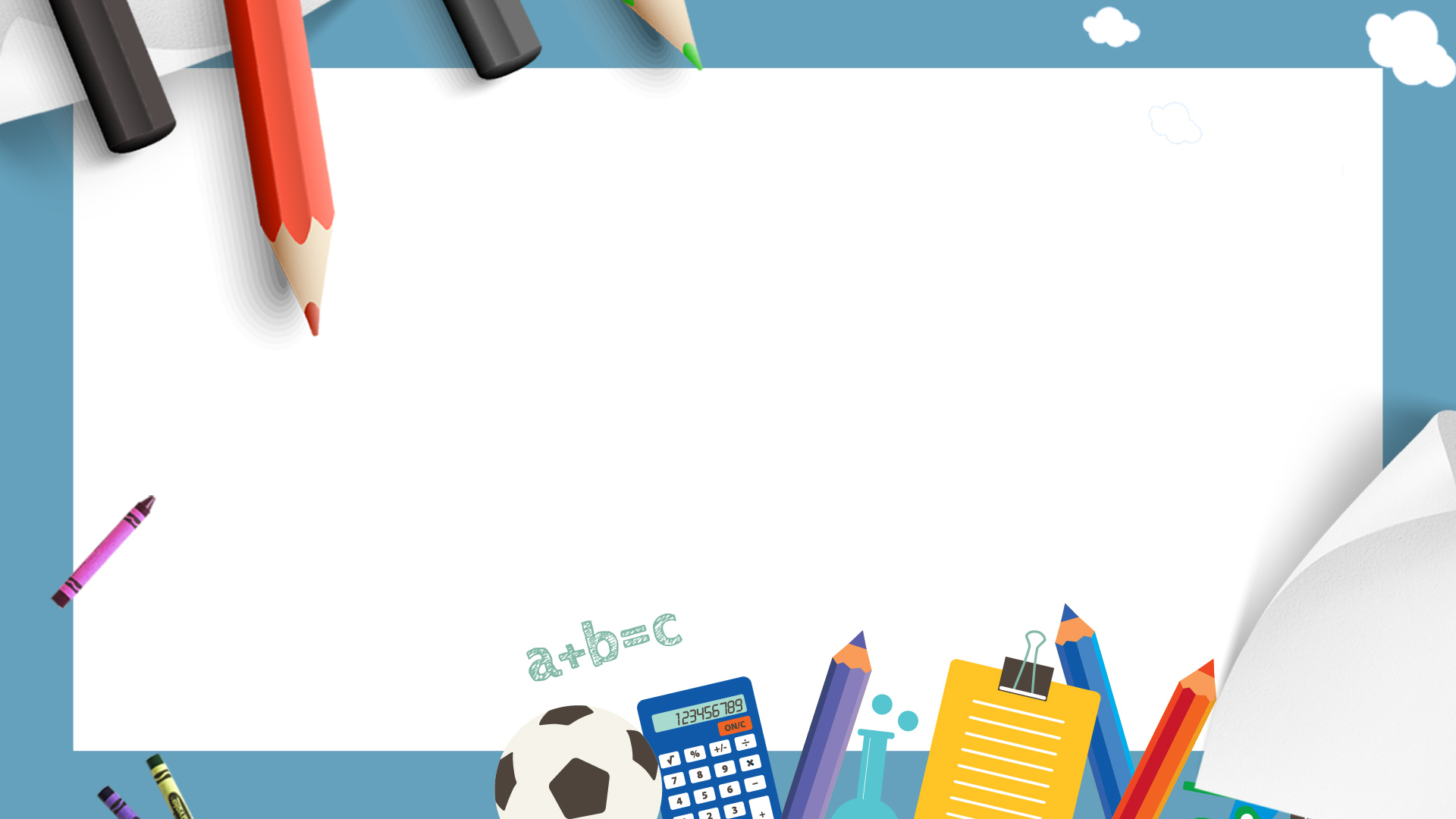 b) Bài toán: Một ô tô trong 2 giờ đi được 90 km. Hỏi trong 4 giờ ô tô đó đi được bao nhiêu ki-lô-mét?
Bài giải:
Trong 1 giờ ô tô đi được:
90 : 2 = 45 (km)* 
Trong 4 giờ ôtô đi được:
45 x 4 = 180 (km)
Đáp số: 180 km
Cách 1
Tóm tắt:
2 giờ: 90 km
4 giờ: … km?
(*)Bước này là bước “rút về đơn vị”
b) Bài toán: Một ô tô trong 2 giờ đi được 90 km. Hỏi trong 4 giờ ô tô đó đi được bao nhiêu ki-lô-mét?
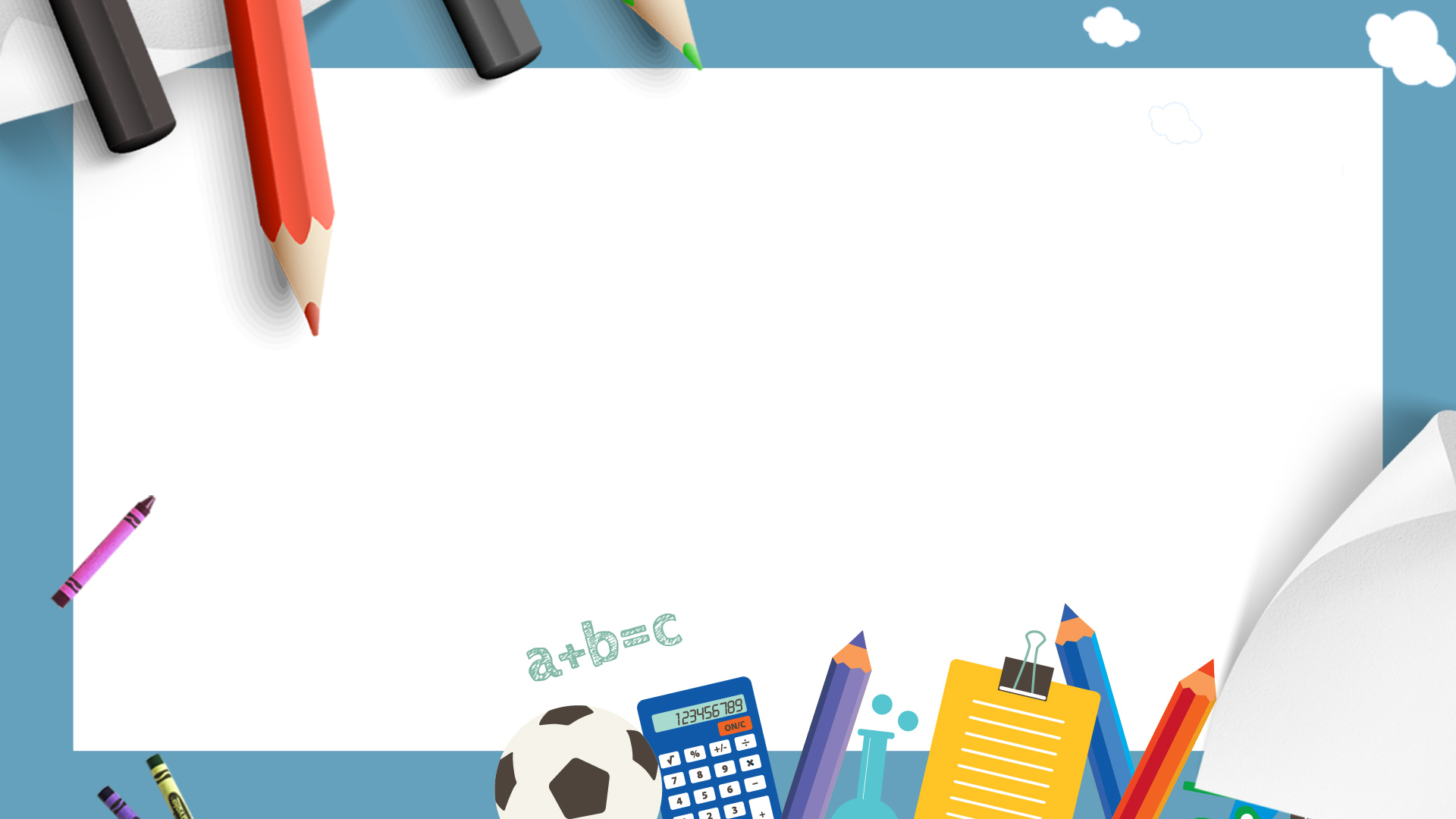 Bài giải:
4 giờ gấp 2 giờ số lần:
4 : 2 = 2 (lần)**
Trong 4 giờ ôtô đi được:
90 x 2 = 180 (km)
Đáp số: 180 km
Cách 2
Tóm tắt:
2 giờ : 90 km
4 giờ : … km?
(**)Bước này là bước “tìm tỉ số”
Chú ý: Khi làm bài, học sinh có thể giải bài toán bằng một trong hai cách trên.
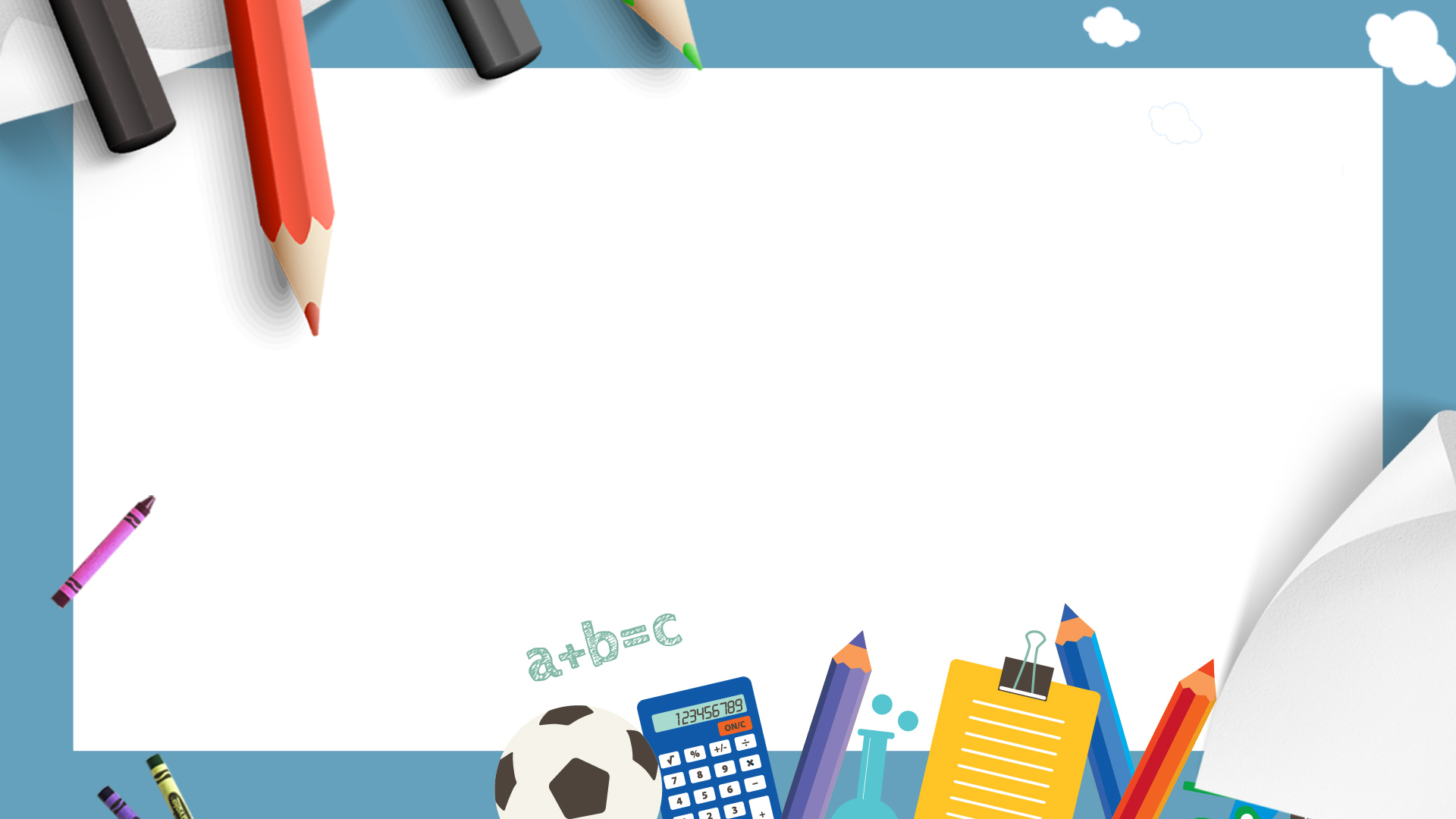 1. Mua 5m vải hết 80 000 đồng. Hỏi mua 7m vải loại đó hết bao nhiêu tiền?
Bài giải:
Mua 1mét vải hết số tiền là:
80 000 : 5 = 16 000 (đồng)
 Mua 7 mét vải hết số tiền là:
16 000 x 7 = 112 000 (đồng)
Đáp số: 112 000 đồng
Tóm tắt:
5m: 80 000 đồng 
7m:   …      đồng ?
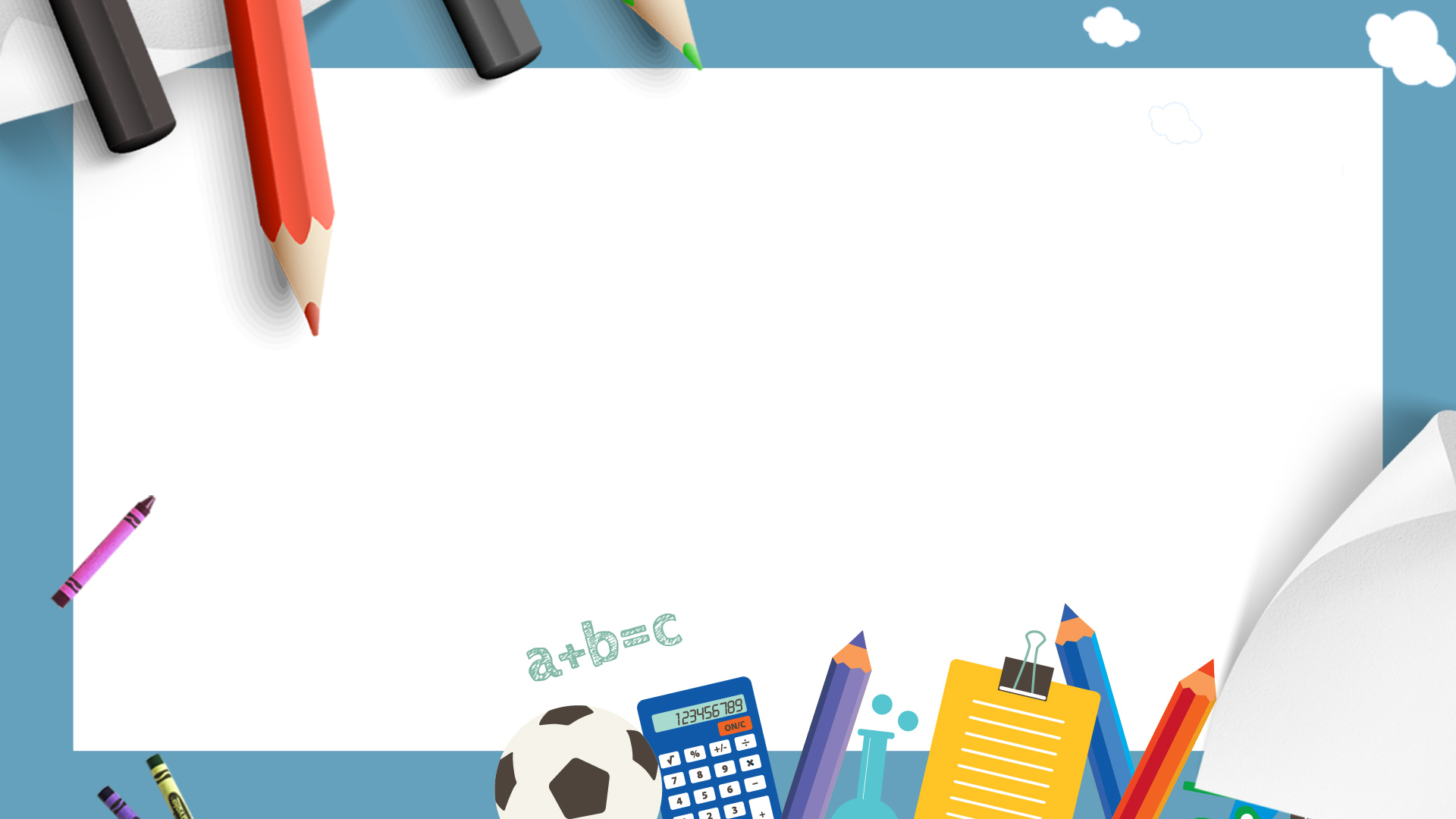 2. Một đội trồng rừng trung bình cứ 3 ngày trồng được 1200 cây thông. Hỏi trong 12 ngày đội đó trồng được bao nhiêu cây thông?
Cách 1
Bài giải:
         Trung bình 1 ngày đội đó trồng được số   cây là:
              1200 : 3 = 400 (cây)
     Trong 12 ngày đội đó trồng được số cây là:
                400 x 12 = 4800 (cây)
                              Đáp số: 4800 cây
Tóm tắt:
3 ngày: 1200 cây 
12 ngày:   …  cây?
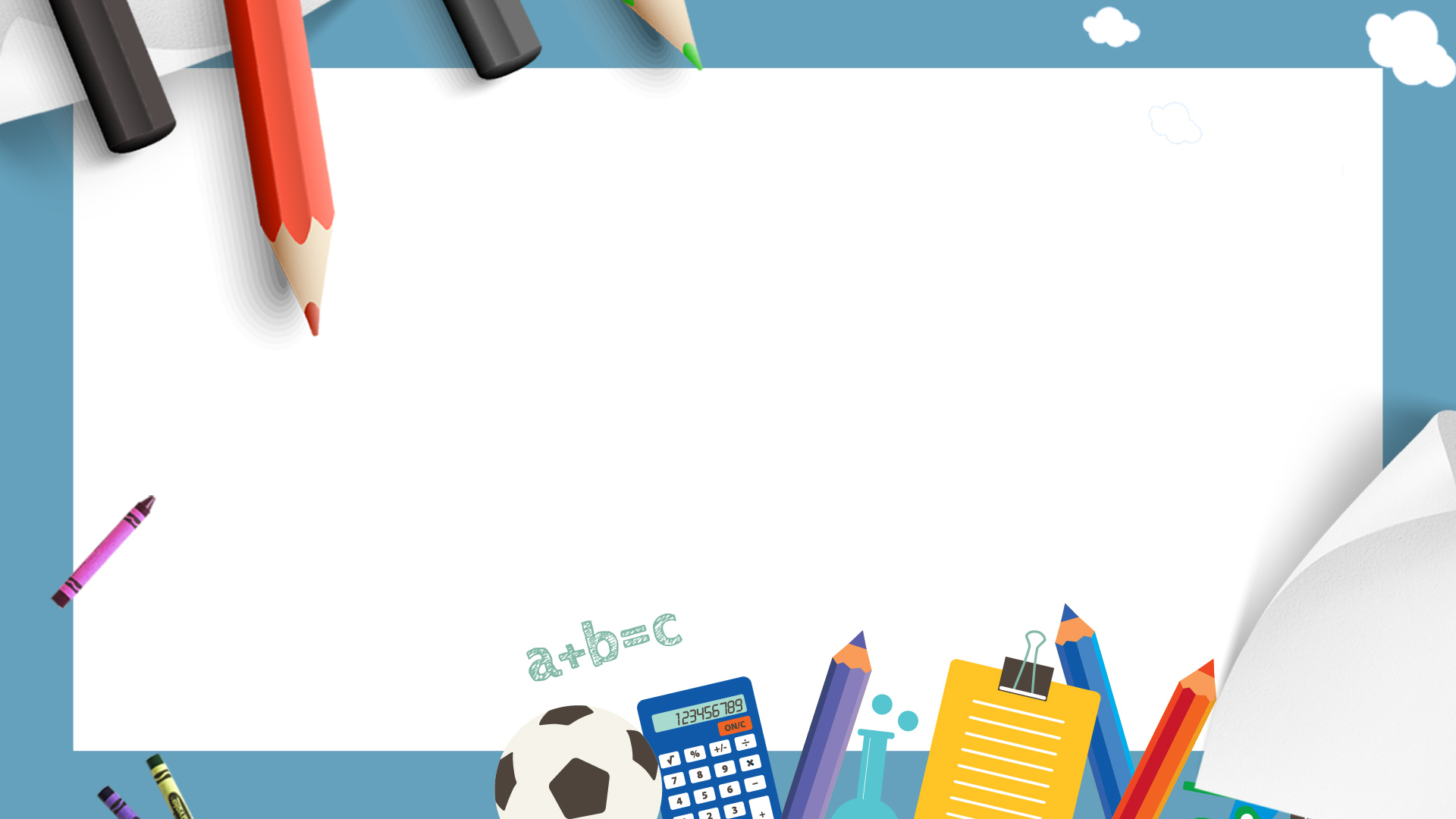 2. Một đội trồng rừng trung bình cứ 3 ngày trồng được 1200 cây thông. Hỏi trong 12 ngày đội đó trồng được bao nhiêu cây thông?
Cách 2
Bài giải:
        12 ngày gấp 3 ngày số lần là:
               12 : 3 = 4 (lần)   
 Trong 12 ngày đội đó trồng được số cây là:
                  1200 x 4 = 4800 (cây)
Đáp số: 4800 cây.
Tóm tắt:
3 ngày: 1200 cây 
12 ngày:   …  cây?
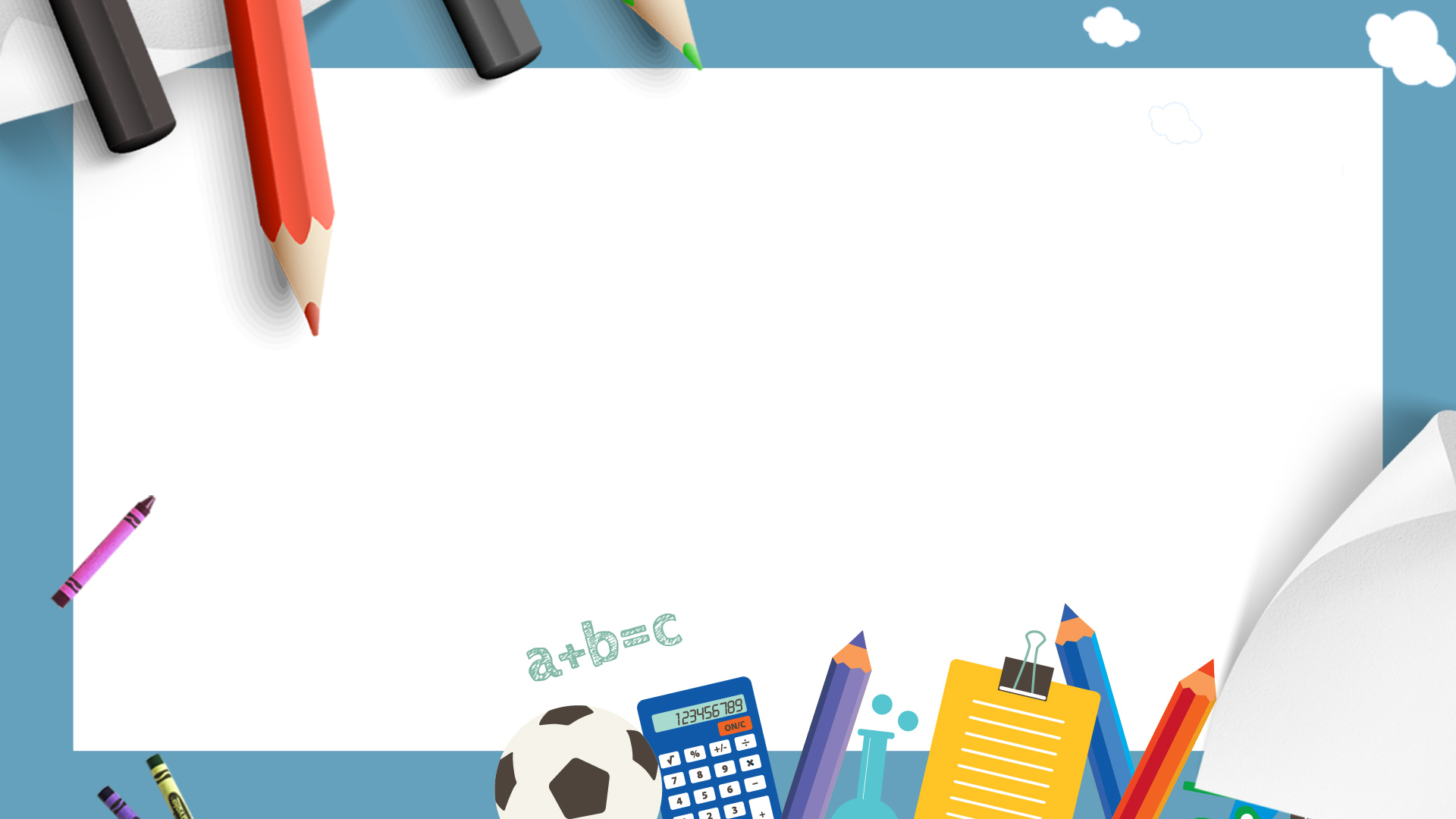 2. Số dân ở một xã hiện nay có 4000 người.
a, Với mức tăng hàng năm là cứ 1000 người thì tăng thêm 21 người. Hãy tính xem 1 năm sau số của xã đó tăng thêm bao nhiêu người ?
 b,Nếu hạ mức tăng hàng năm xuống cứ 1000 người chỉ tăng thêm 15 người  thì sau một năm dân số của xã đó tang thêm bao nhiêu người ?
Tóm tắt:
a) Cứ 1000 người tăng: 21 người 
      4000 người tăng: …người? 
b) Cứ 1000 người tăng: 15 người 
       4000 người tăng: …người ?
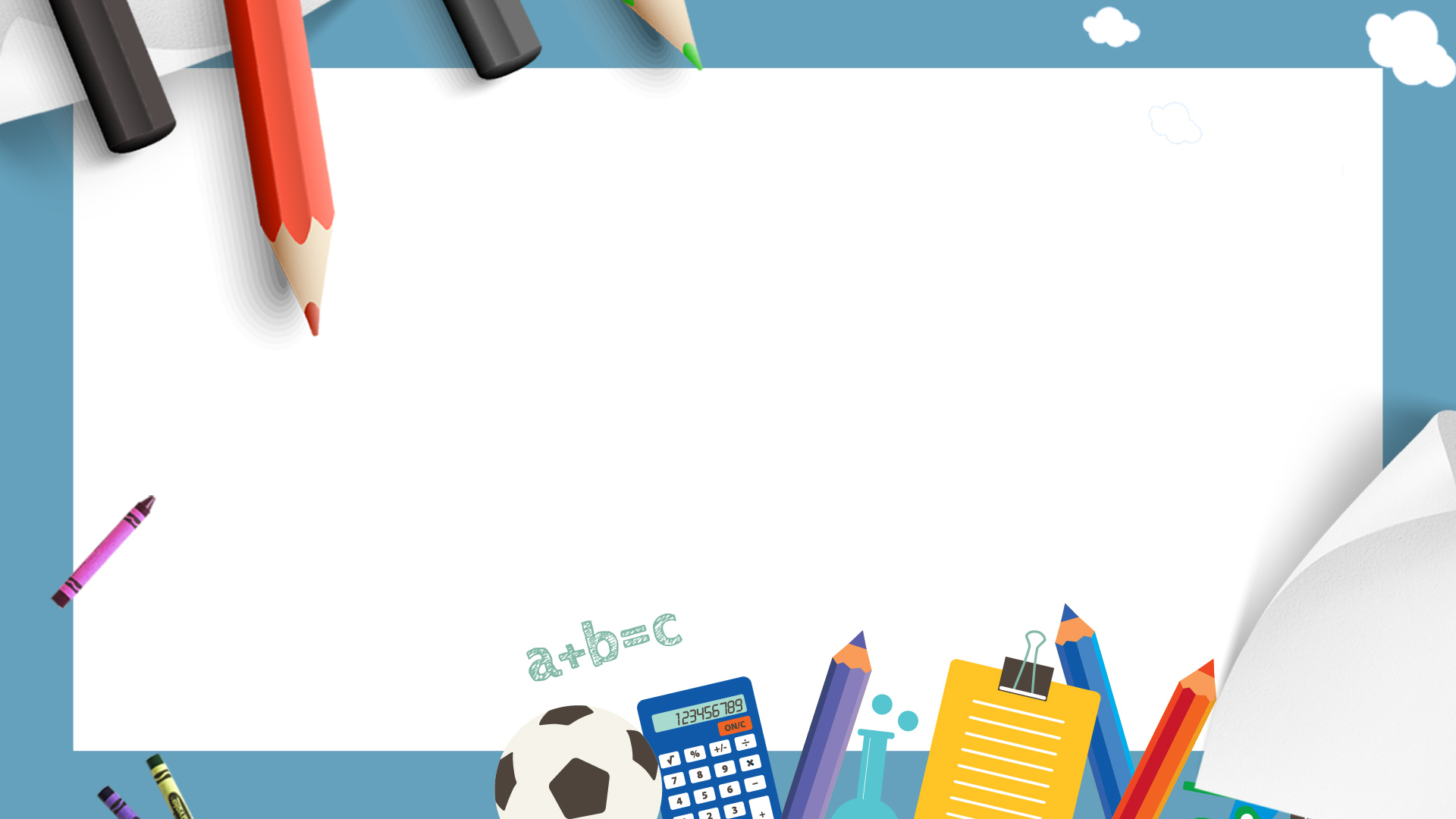 2. Số dân ở một xã hiện nay có 4000 người.
a, Với mức tăng hàng năm là cứ 1000 người thì tăng thêm 21 người. Hãy tính xem 1 năm sau số của xã đó tăng thêm bao nhiêu người ?
 b,Nếu hạ mức tăng hàng năm xuống cứ 1000 người chỉ tăng thêm 15 người  thì sau một năm dân số của xã đó tang thêm bao nhiêu người ?
Bài giải
 4000 người gấp 1000 người số lần là:
4000 : 1000 = 4 (lần)
a) Nếu cứ 1000 người tăng 21 người, sau 1 năm số dân của xã đó tăng thêm là:             21 x 4 = 84 (người)
b) Nếu cứ 1000 người tăng 15 người, sau 1 năm số dân của xã đó tăng thêm là:
15 x 4 = 60 (người)
                                   Đáp số: a) 84 người
                                                 b) 60 người
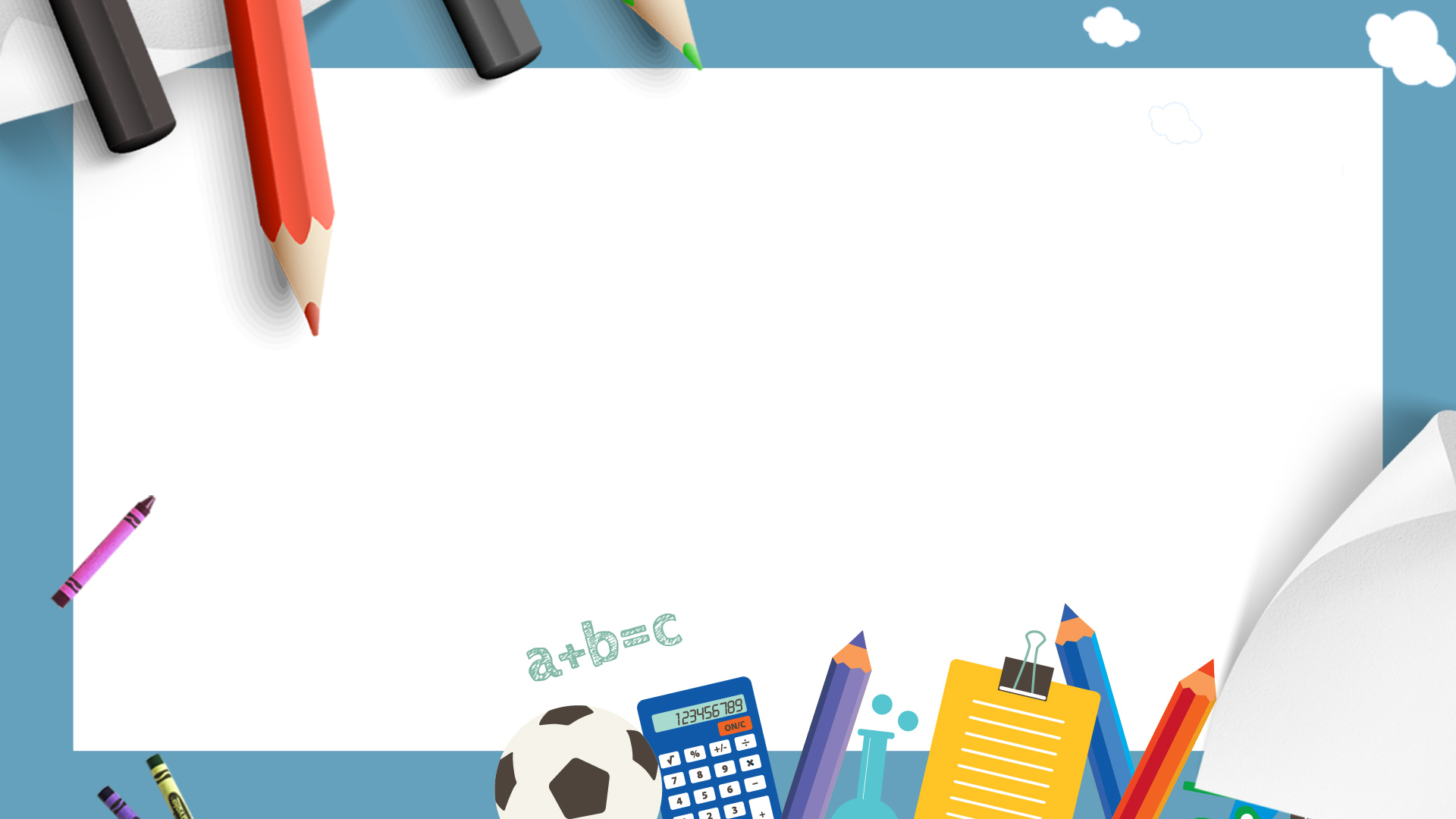 CHÚC CÁC BẠN HỌC TỐT!